Fig. 1. Relationships of cys C (diamonds) and creatinine (squares) to GFR for all 146 plasma samples investigated. ...
Nephrol Dial Transplant, Volume 18, Issue 10, October 2003, Pages 2024–2031, https://doi.org/10.1093/ndt/gfg349
The content of this slide may be subject to copyright: please see the slide notes for details.
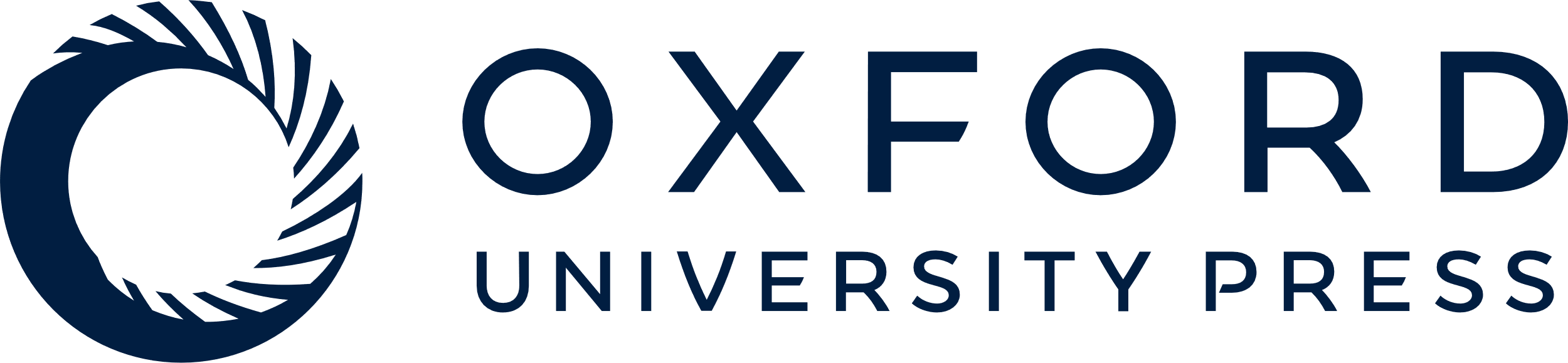 [Speaker Notes: Fig. 1. Relationships of cys C (diamonds) and creatinine (squares) to GFR for all 146 plasma samples investigated. Cys C and creatinine are both given as a ratio relative to their respective upper limits of the reference range (ULN). For males and females, their gender-specific creatinine ULN was used. The lower reference limit for GFR of 90 ml/min/1.73 m2 is also indicated in the figure.


Unless provided in the caption above, the following copyright applies to the content of this slide: Nephrol Dial Transplant 18(10) © ERA–EDTA 2003; all rights reserved]